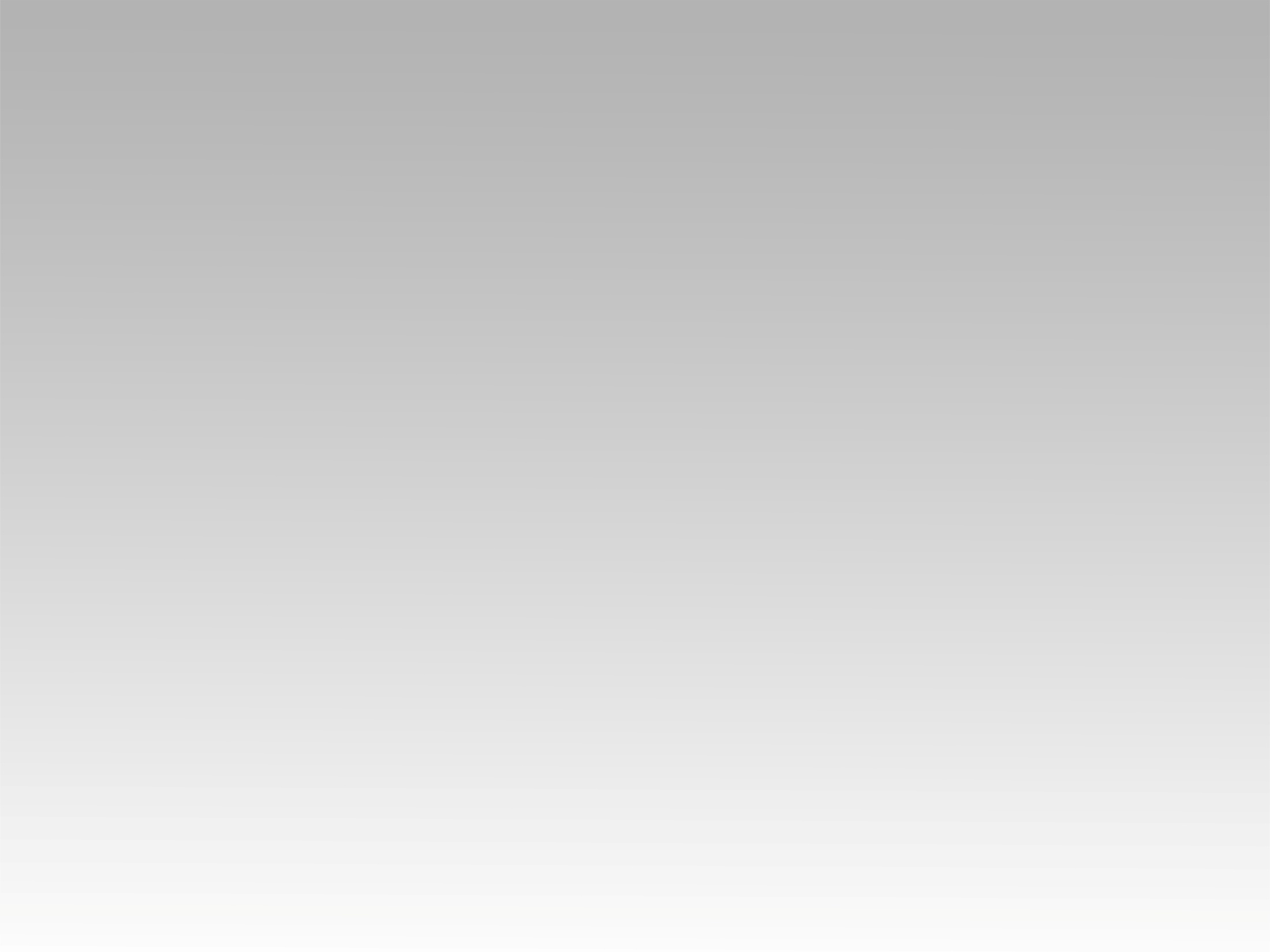 تـرنيــمة
آخذاً صورة عبد
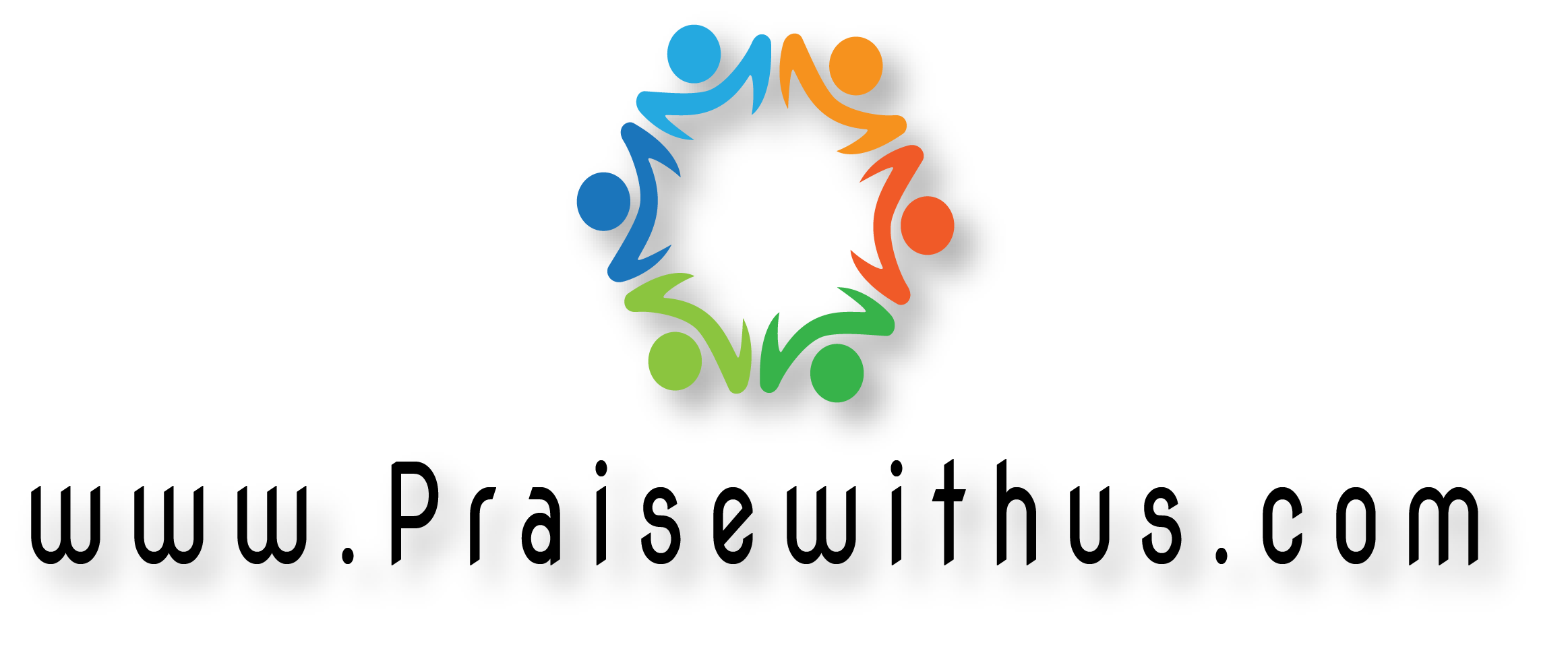 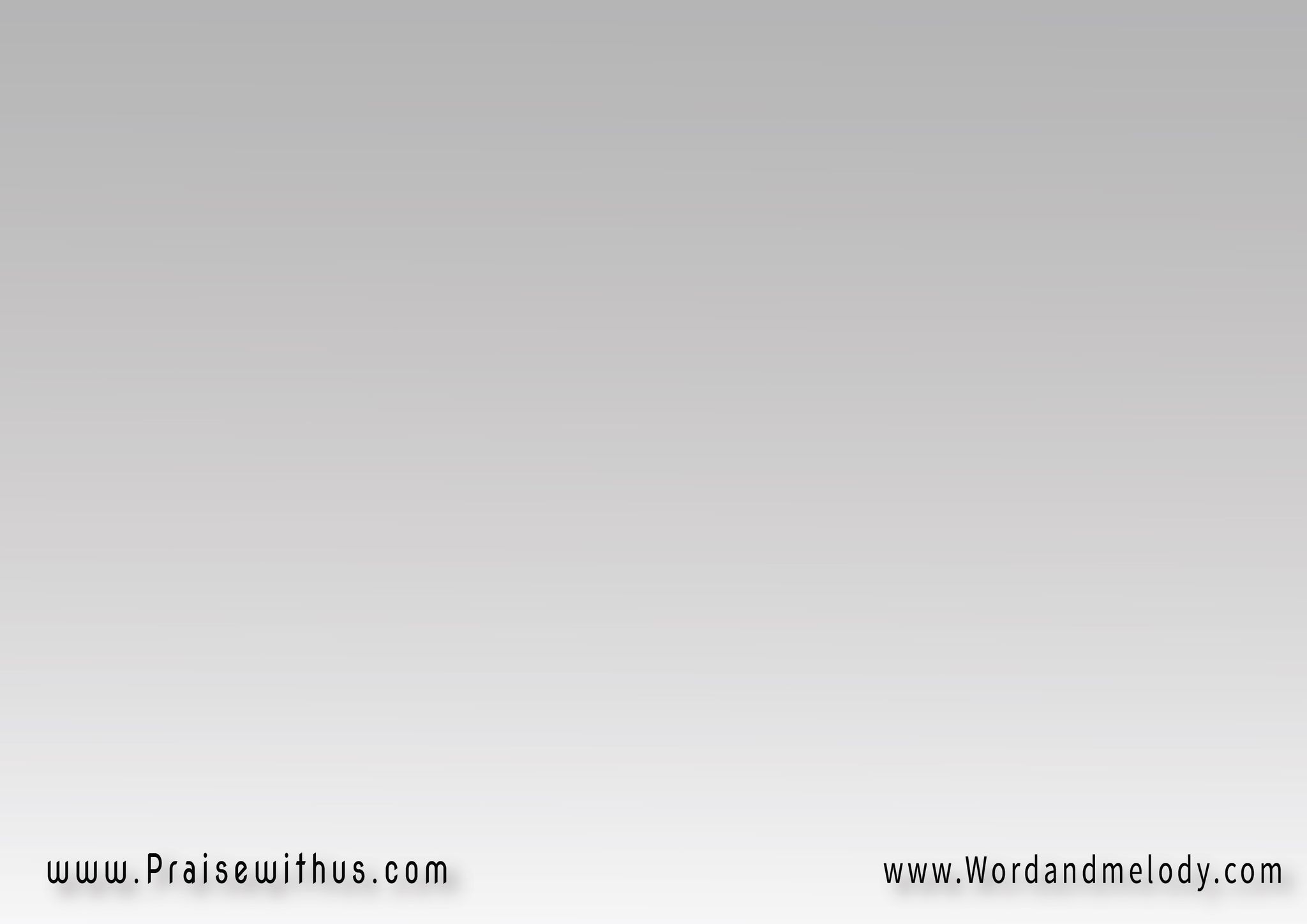 1-
آخذًا صورةَ عبدٍ صائرًا في شِبهِنا
هكذا ابنُ اللهِ أخلى نفسَهُ من أجلِنا
تاركًا مجدَ السماءِ ساكنًا أرضَ العنا واضعًا نفسَهُ طوعًا لفداءِ المُقتنى
القرار:
ذا رجلُ الأوجاعِ مُختبِرُ الأحزانِ
مجدًا له نراهُ مكللاً بالمجدِ 
فوقَ ذرى الأكوانِ يسوعْ
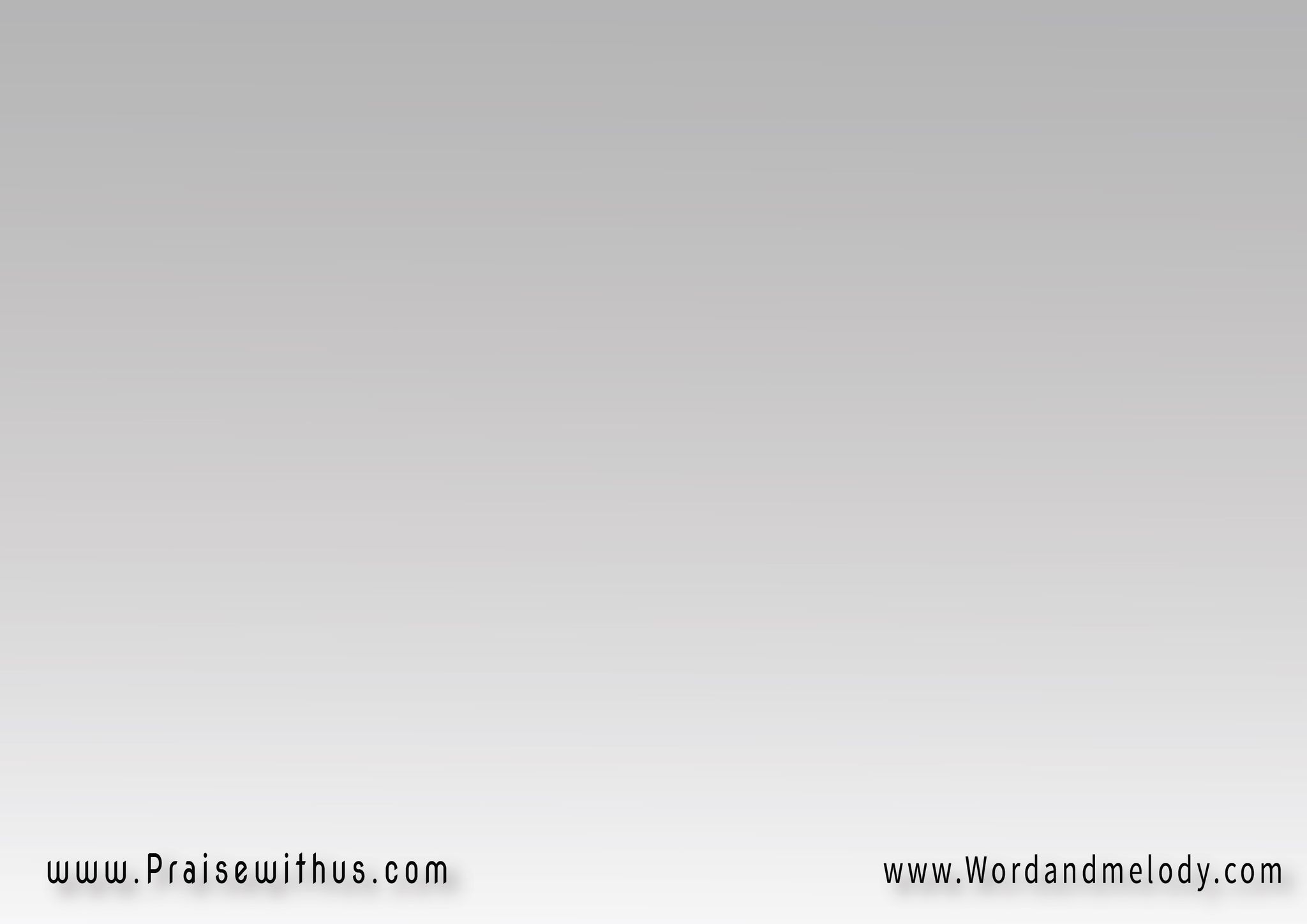 2-
ان مرآهُ رهيبا مُفسدًا دون الورى
وهو كالجاني يساق بعدَ جلدٍ وازدرا
ثمَّ مثقوبَ اليدينِ دمُهُ الغالي جرى
غاسلاً عنا الخطايا مانحًا مجدَ الذُّرى
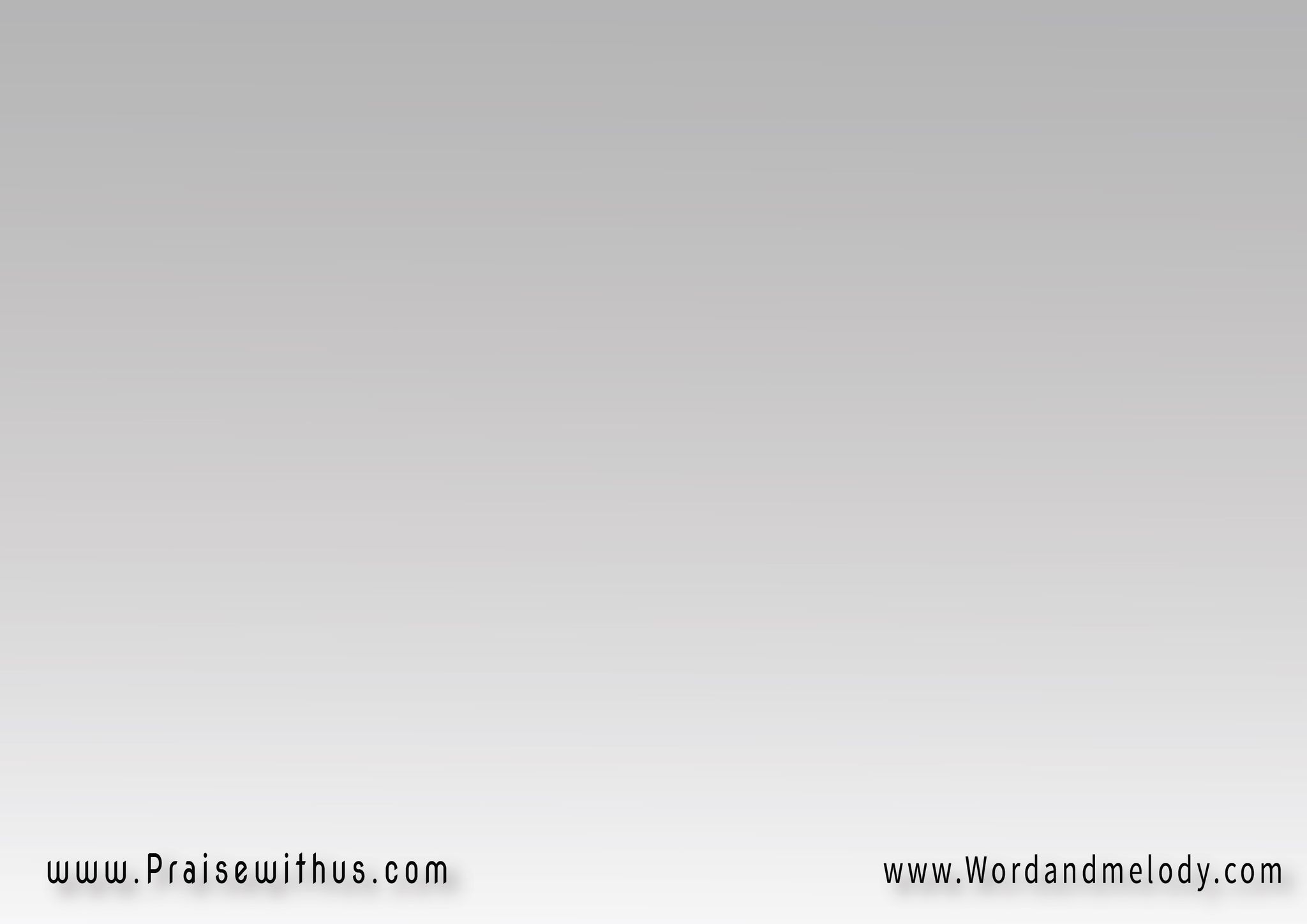 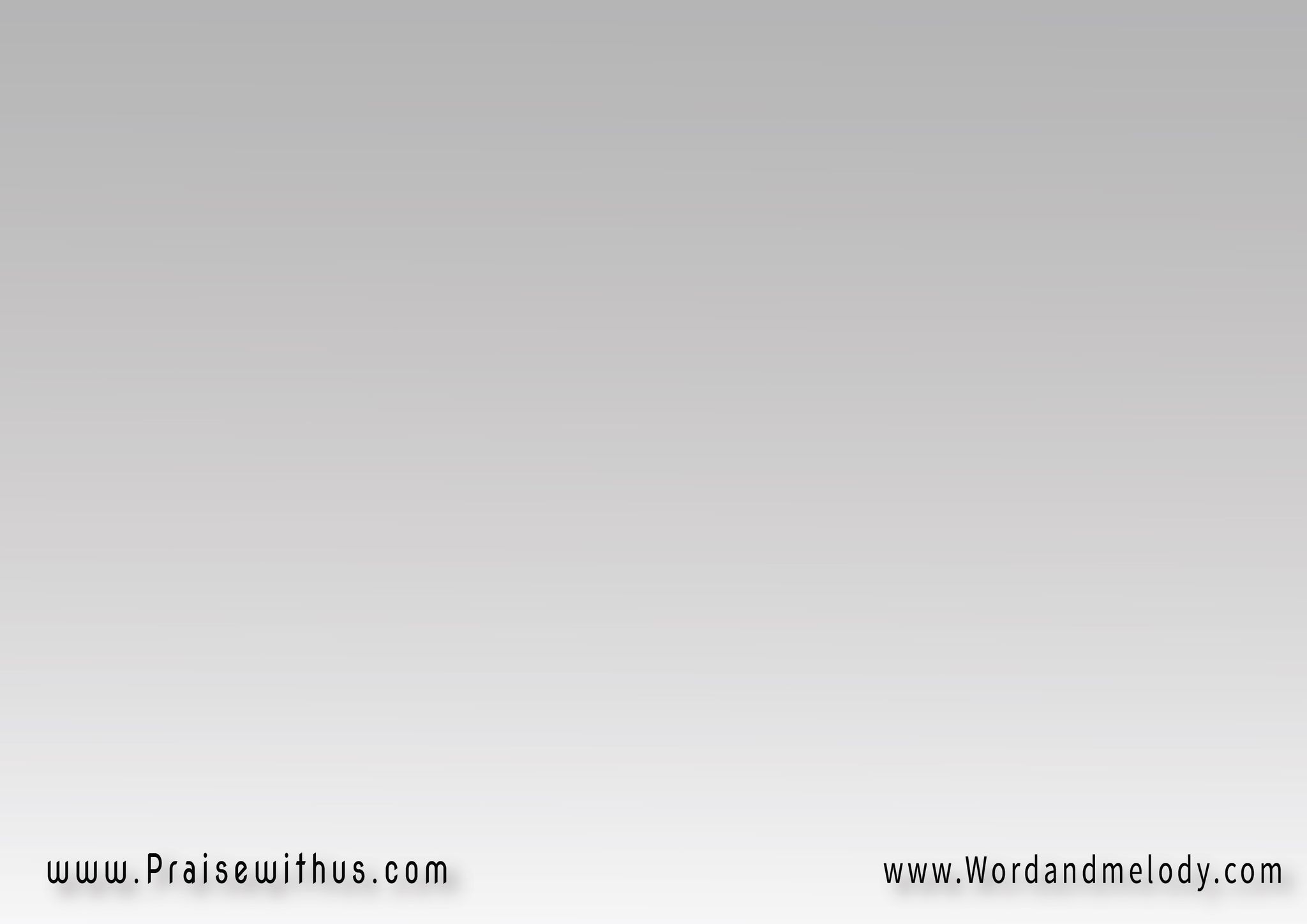 القرار:
ذا رجلُ الأوجاعِ مُختبِرُ الأحزانِ
مجدًا له نراهُ مكللاً بالمجدِ 
فوقَ ذرى الأكوانِ يسوعْ
3-
كيف مذلولاً مهانا بيننا الربّ بدا
في عيونِ العابرينَ مستحقًا للردى
وهو مجروحٌ لإثمي قابلاً عار الفدى
شافعا في من أحبَّ بخلاصٍ للمدى
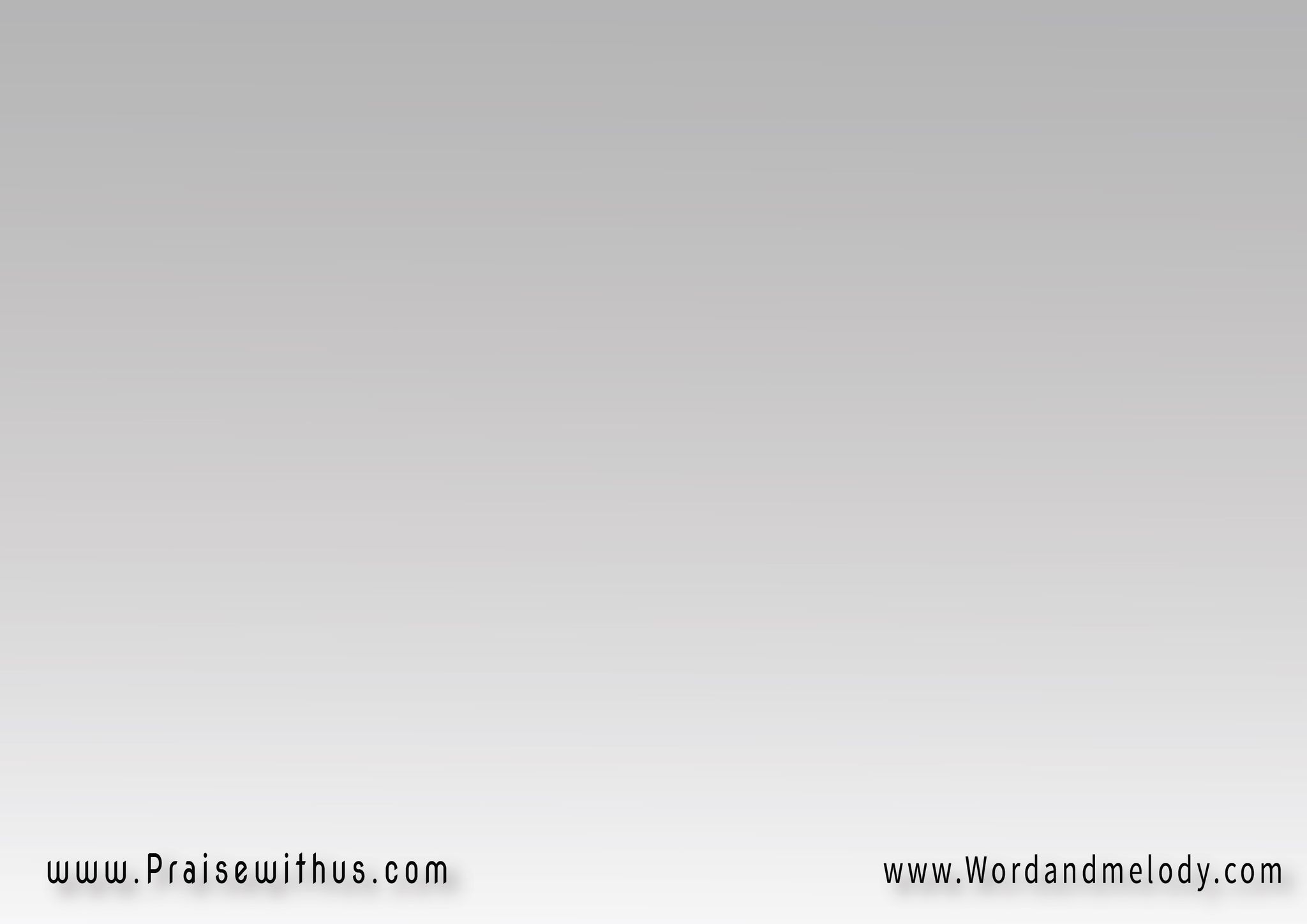 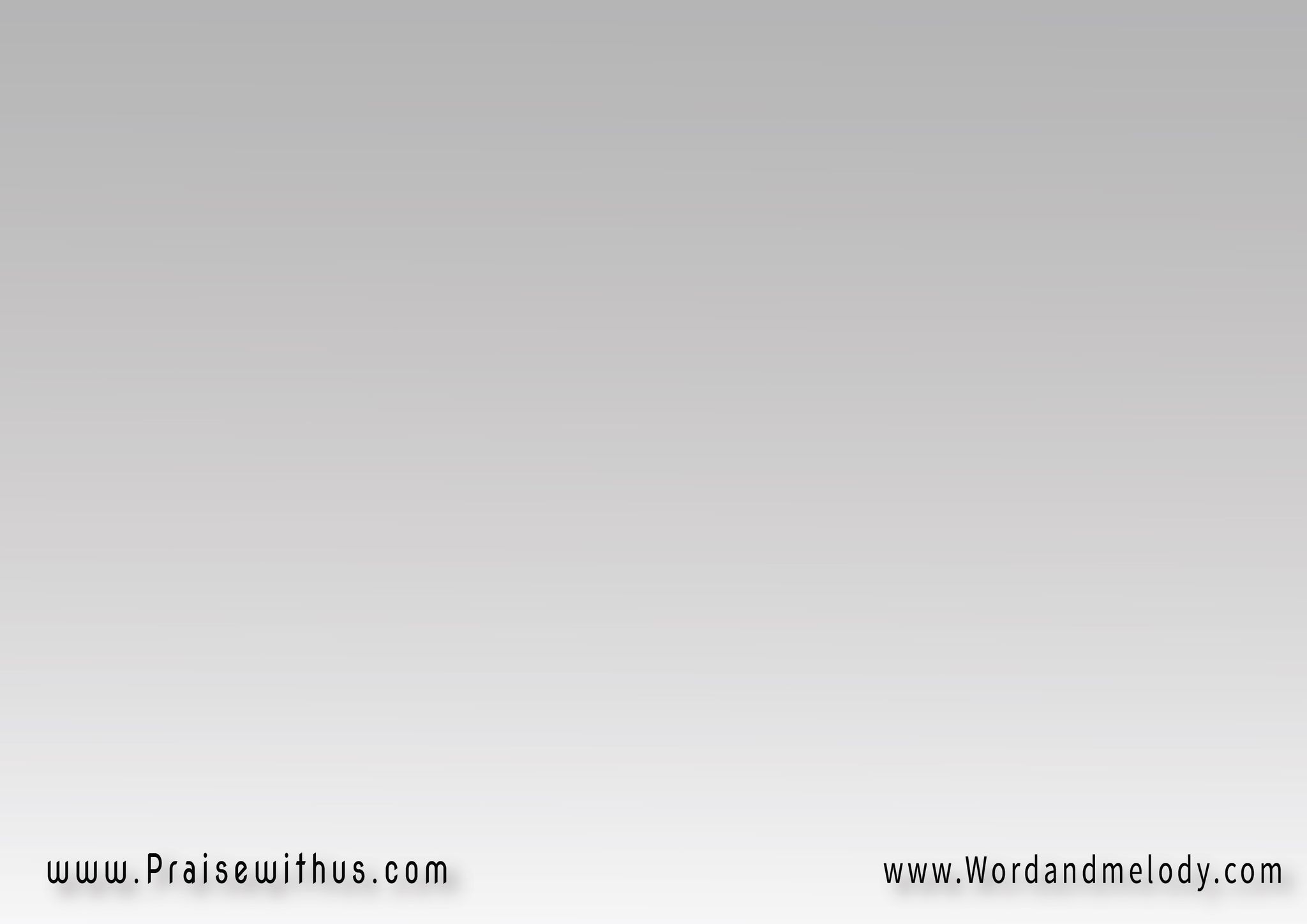 القرار:
ذا رجلُ الأوجاعِ مُختبِرُ الأحزانِ
مجدًا له نراهُ مكللاً بالمجدِ 
فوقَ ذرى الأكوانِ يسوعْ
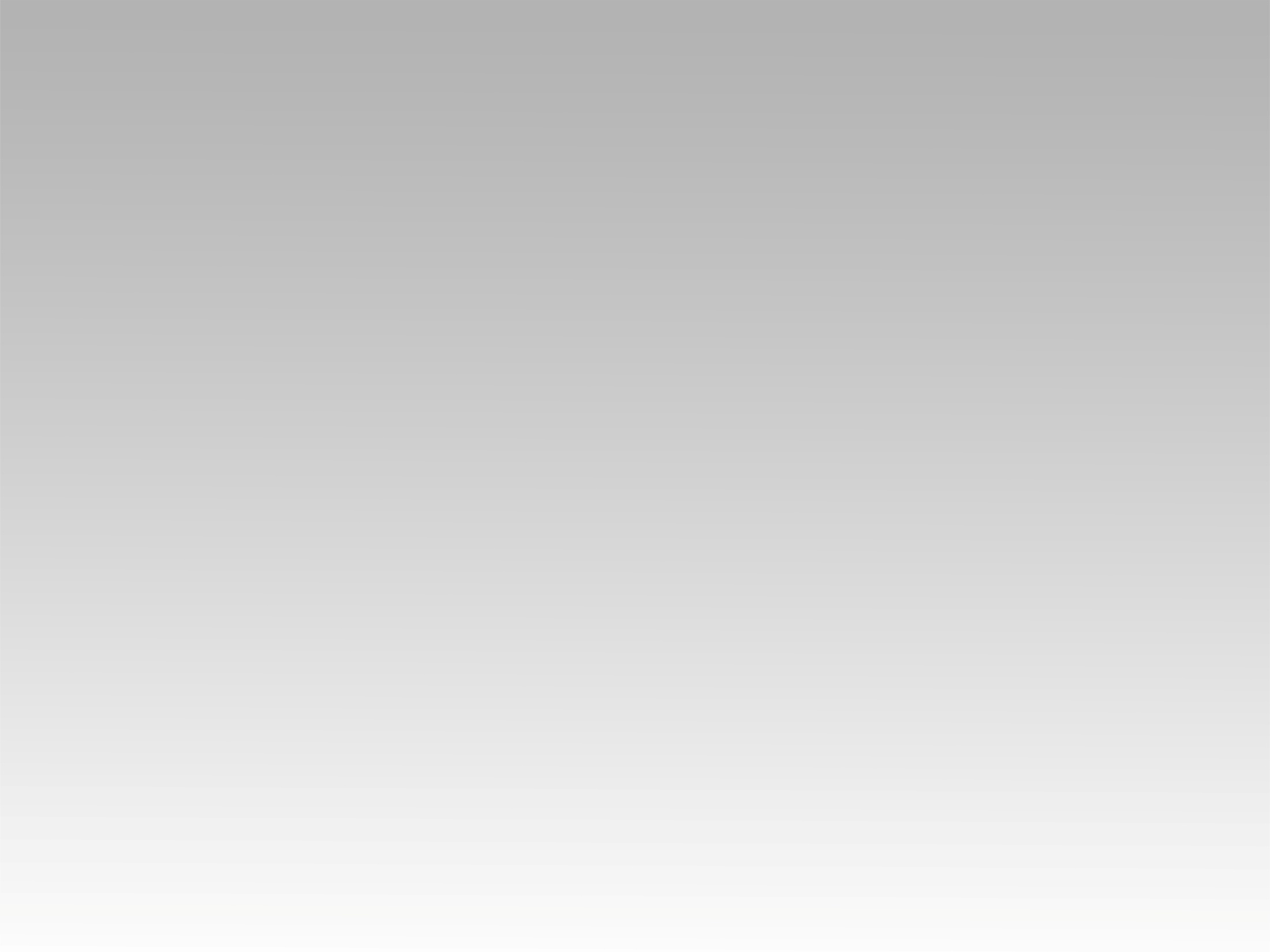 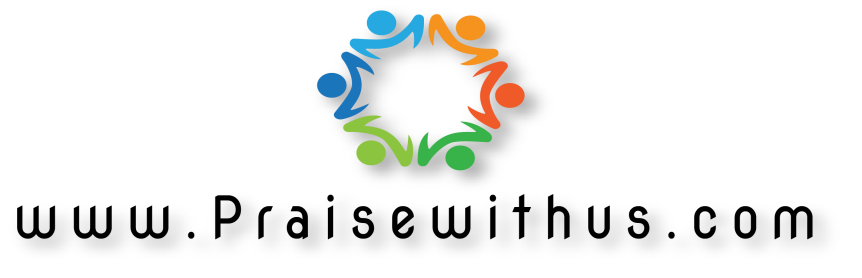